Literacy
Research
Memory
Fixed rate
Gradient
Origin
Conversion
Remember to label the axes and include units of measurement on all graphs.
Always use a ruler and a pencil to draw a graph.
Research the use of conversion graphs in currency exchange.
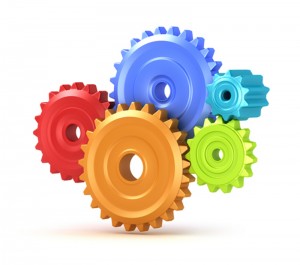 Skill Practice
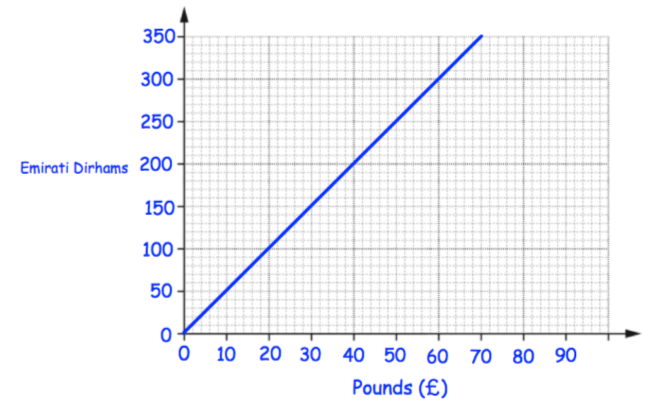 Stretch!
5 miles = 8 kilometres

Use the information above to draw a conversion graph for miles to kilometres. 
How far is 7 miles in kilometres?
How far is 10 kilometres in miles?
A car travels 200 miles. What is this in kilometres?
How far is 3200m in miles?
Use the graph to convert the following:
£50 into Dirhams
175 Dirhams into Pounds
Tom wants to buy a camera. ! In London the camera costs £380. In Abu Dhabi the camera costs 2000 Dirhams. In which city is the camera cheaper and by how much? Give your answer in pounds.